UNSERE FAHRT NACH BERLIN
Von 13. April bis 16. April 2016
13.April~Tag 1
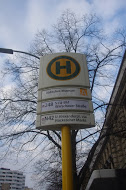 •um 11 Uhr in Berlin Tegel✈
•im Hauptbahnhof gegessen
•Berlin Mitte
•Pergamon Museum
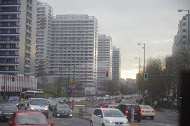 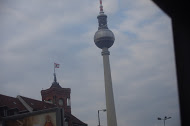 14.April~Tag 2
•Fahrradtour auf den Spuren der Berliner Mauer
•Jüdisches Museum
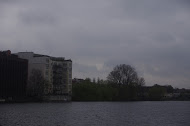 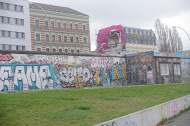 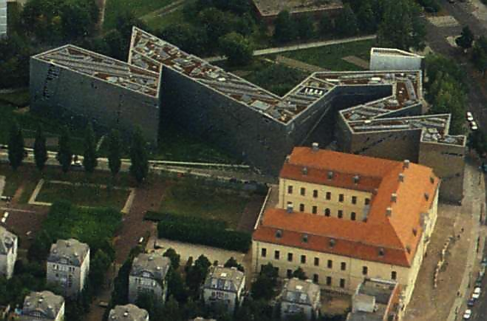 15.April~Tag 3
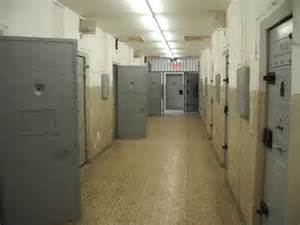 •das Stasi-Gefängnis
•Die Gemälde Galerie
•Holocaust-Mahnmal
• Sinti und Roma Mahnmal
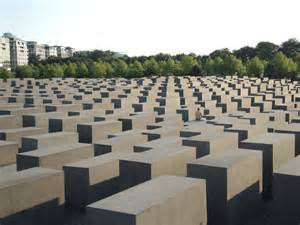 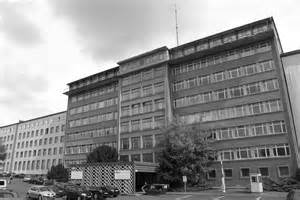 16.April~Tag 4
.
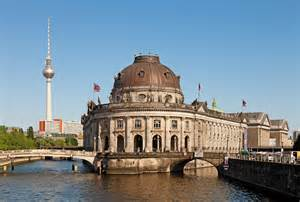 •Spreefahrt
•Freizeit 
•Ab nach Hause
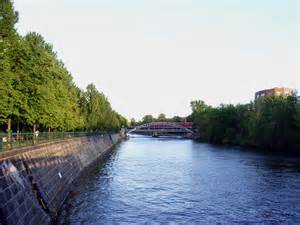 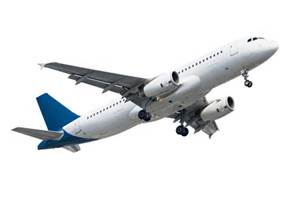 Bilder die uns an unseren “trip” erinnern:
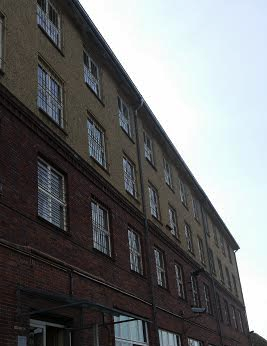 Das Stasi Museum ist unser Lieblingsbesuch
Jeden Morgen müssten wir uns ins Alexander platz treffen
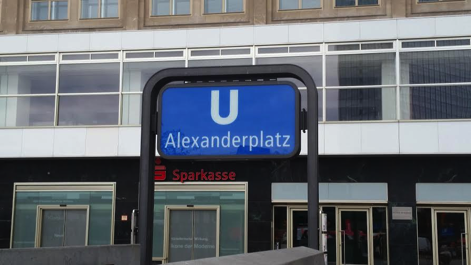 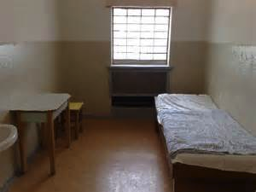 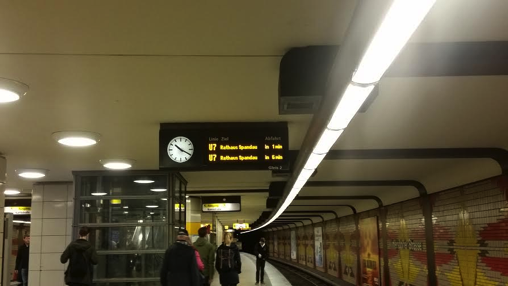 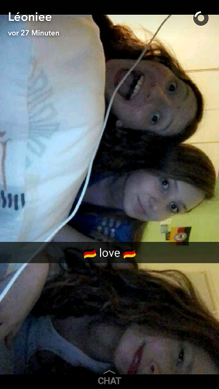 Die ist für uns 
wichtig, weil es 
unser
“partner zimmer
 gruppe” ist